Domain-specific language for materials modeling
Ivan Kondov, Rodrigo Cortés Mejía, Marvin Müller, Nikolai Pfisterer, Sruthy Sreenivasan
Materials research: traditional approach
Electronic structure
Molecular dynamics
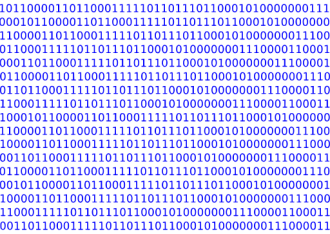 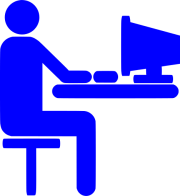 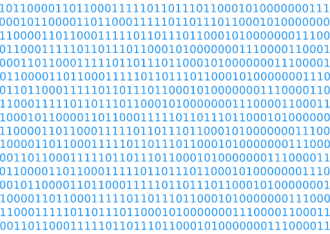 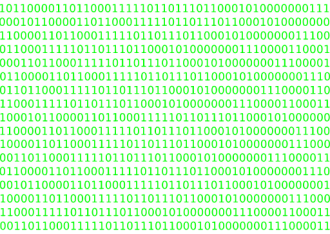 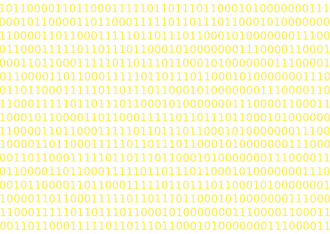 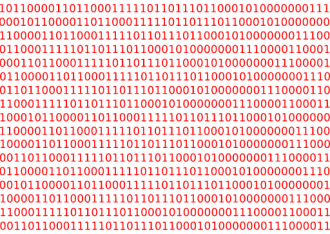 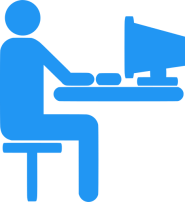 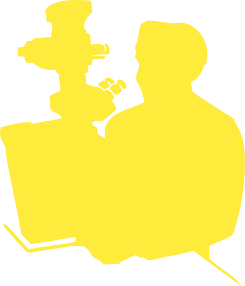 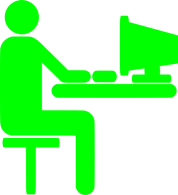 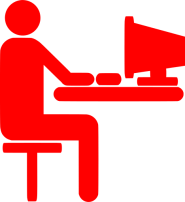 Domainexpert
Machine learning
Synthesis
Lacking:
Reusability
Reproducibility
Scalability
Productivity
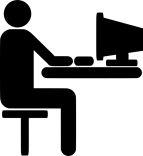 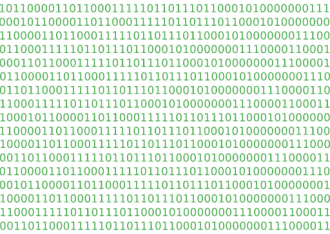 Domain-specificcode/data
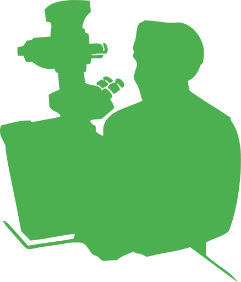 Continuum modeling
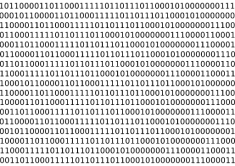 Characterization
2
June 30, 2025
Current approach: scientific workflows
Good
Better
Best? Really?Open issues:
Usability
Productivity
Reusability
Willingnessto use
Best
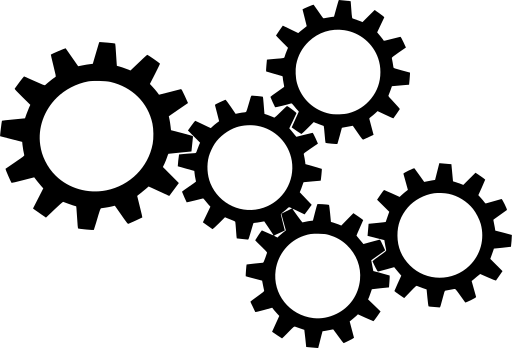 Workflow management systems (WMS)
Adapters
Workflows
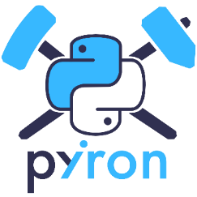 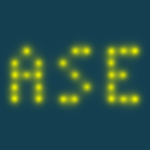 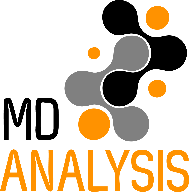 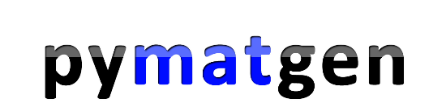 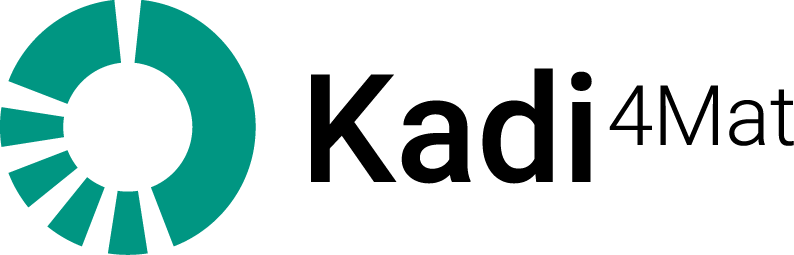 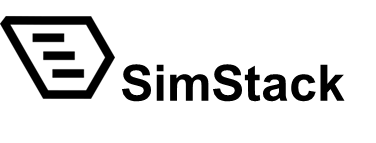 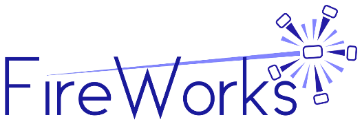 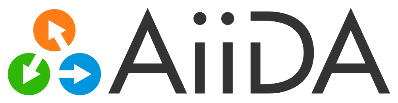 3
June 30, 2025
Lessons learned
Partial solutions

wfGenes: CLI and GUIhttps://wfgenes.gitlab.io/wfgenes



VRE Middleware: API and GUIhttps://vre-middleware.readthedocs.io
M. Roozmeh, I. Kondov, In “Workflows in support of large-scale science (WORKS)”, IEEE; pp 9–16 (2020).
M. Roozmeh, I. Kondov, LNCS 13353, 69 (2022).
4
June 30, 2025
How to improve (re)usability and productivity?
High
Generic tools, specific languages1

1Markus Voelter, Generic tools, specific languages, Dissertation, TU Delft, 2014.
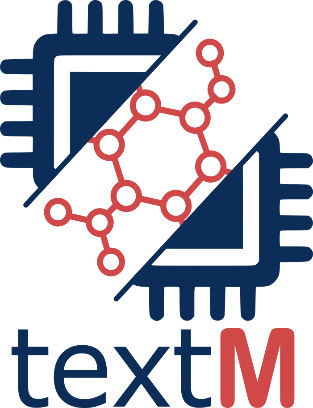 Productivity
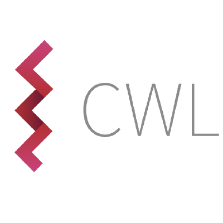 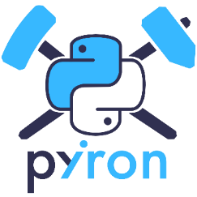 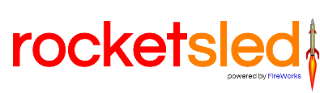 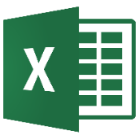 SQL
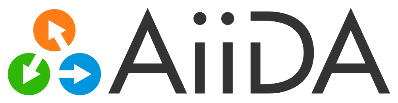 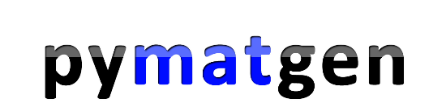 Matlab
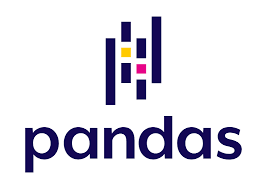 databases
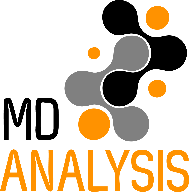 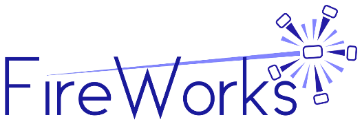 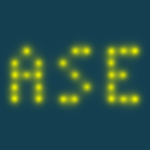 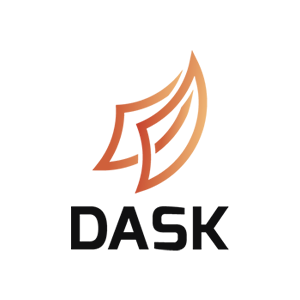 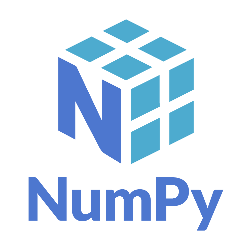 workflows
data analysis
materials science
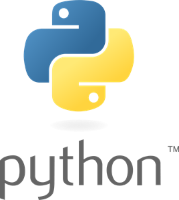 numerics
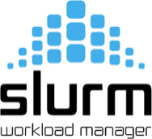 scheduling
Low
domain specific
general purpose
5
June 30, 2025
What is a domain-specific language (DSL)?
Python
len_1 = 2.0
units_1 = 'meter'
len_2 = 1.0
units_2 = 'nanometer'
diff_1 = len_1 – len_2 # no error but wrong
diff_2 = 2 – len_1 # no error
assert units_1 == units_2 # python(!) error

Better: a custom Python class or the pint package
Even better: native units support. In textS:
len_1 = 2.0 [m]
len_2 = 1.0 [cm]
diff_1 = len_1 – len_2 # no error
diff_2 = 2 + len_1 # domain-specific error
Concepts and abstractions of a specific domain
More expressive in its domain
6
June 30, 2025
textS/textM: Basic concepts and features
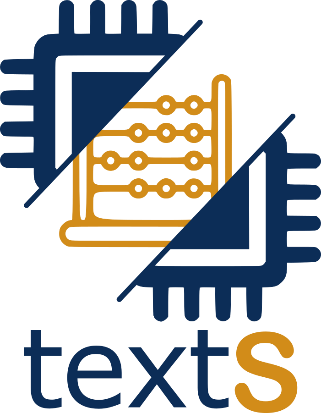 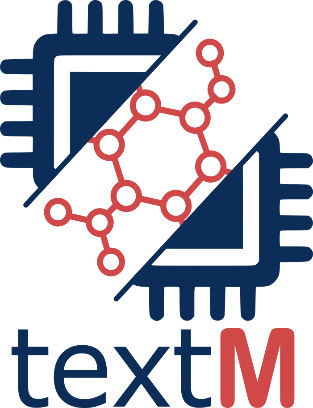 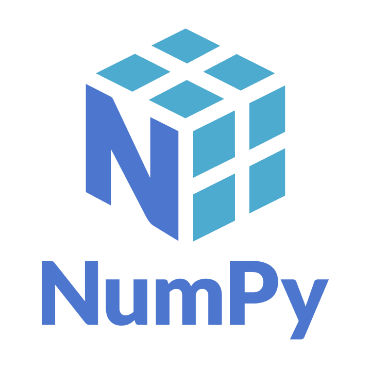 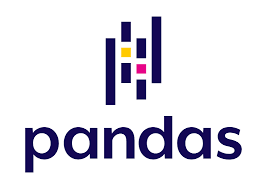 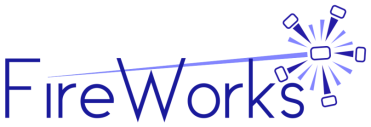 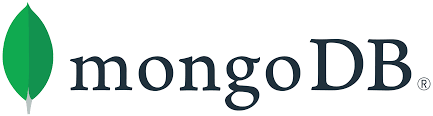 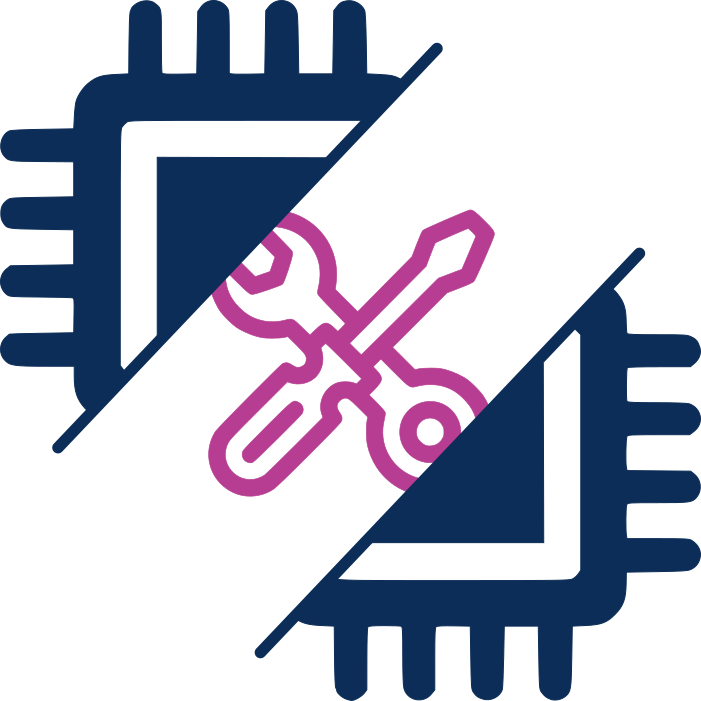 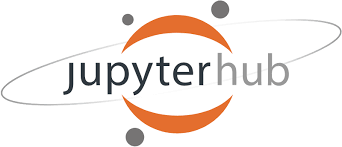 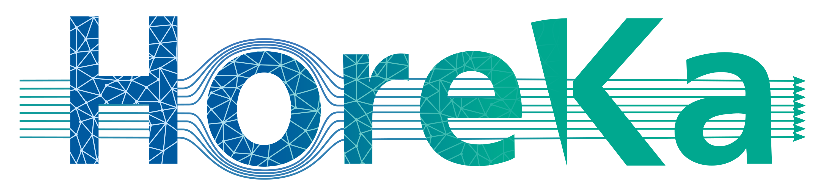 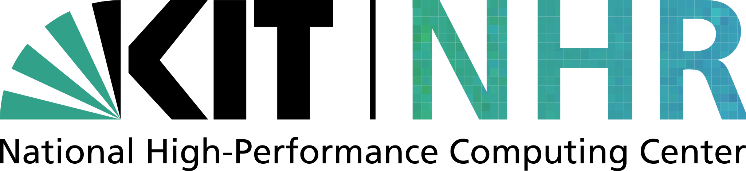 7
June 30, 2025
Use case: Oxygen reduction reaction
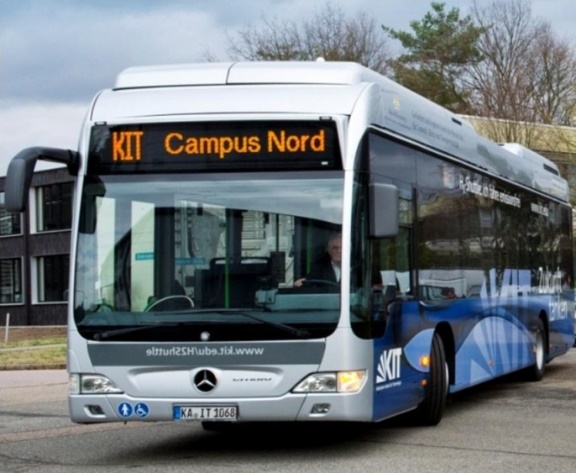 O2
M, MOx, MOxHy systems
H2O
Thermodynamic overpotential:
*
H+ + e-
H+ + e-
(1)
(4)
0.5 H2(g)
0.5 H2(g)
*OOH
*OH
Critical potential:
(2)
(3)
H+ + e-
H+ + e-
*O
0.5 H2(g)
0.5 H2(g)
H2O
Free energies:
J. K. Nørskov et al., J. Phys. Chem. B 108, 17886 (2004).
8
June 30, 2025
Workflow implementation
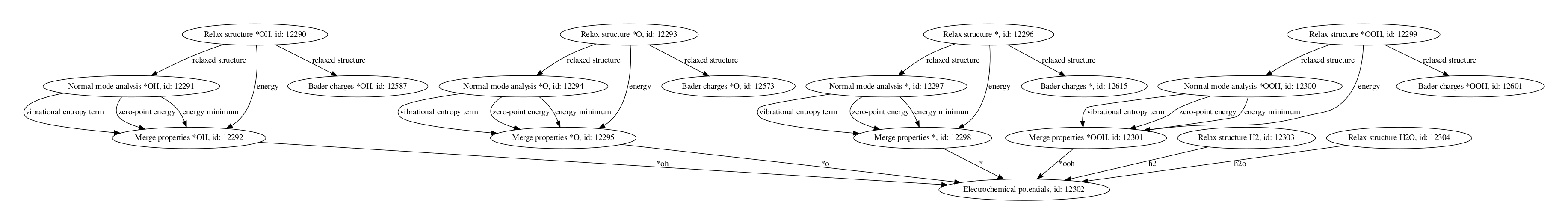 M. Salmanion, I. Kondov, M. Vandichel, P. Aleshkevych, M. M. Najafpour, Inorg. Chem. 61, 2292 (2022).N. Akbari, I. Kondov, M. Vandichel, P. Aleshkevych, M. M. Najafpour, Inorg. Chem. 60, 5682 (2021).M. Vandichel, K. Laasonen, I. Kondov, Top. Catal. 63, 833 (2020).P. Faubert, I. Kondov, D. Qazzazie, O. Yurchenko, C. Müller, MRS Communications 8, 160 (2018).
I. Kondov, P. Faubert, C. Müller, Electrochimica Acta 236, 260 (2017).
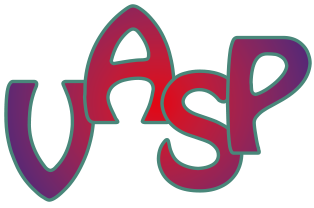 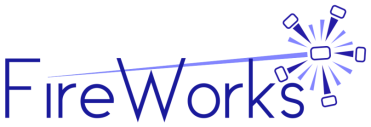 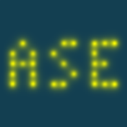 All data and workflows available in the Materials Cloud https://archive.materialscloud.org/.
9
June 30, 2025
TextM: Electronic structure properties
geom_surface_O = Structure from file 'geometry_files/pt_slab-o.cif'  # only the *O species shown
view structure (geom_surface_O)

c_surf_O = constr(9, 28)
fix_surf_O = FixedAtoms where c_surf_O
c_nrm_O = constr(27, 28)
nrm_surf_O = FixedAtoms where c_nrm_O
constr(n, m) = map((x: x < n), range(0, m, 1))

calc_rlx = Calculator vasp >= 5.4.4 ((algo: 'Fast'), (ediff: 1e-06) [eV], (ediffg: -0.01) [eV/angstrom], (encut: 400.0) [eV],
                                     (ibrion: 2), (icharg: 2), (ismear: 0), (ispin: 2), (istart: 0), (kpts: [5, 5, 1]),
                                     (sigma: 0.1) [eV], (xc: 'PBE')),
                                    task: local minimum
calc_nrm = Calculator vasp >= 5.4.4 ((algo: 'Fast'), (ediff: 1e-07) [eV], (encut: 400.0) [eV], (ibrion: 5), (icharg: 2),
                                     (ismear: 0), (ispin: 2), (nfree: 2), (nsw: 1), (potim: 0.005) [angstrom],
                                     (istart: 0), (kpts: [5, 5, 1]), (sigma: 0.1) [eV], (xc: 'PBE')),
                                    task: normal modes

props_O = Property energy ((structure: geom_surface_O), (calculator: calc_rlx), (constraints: (fix_surf_O))
          on 76 cores for 4.0 [hours]
nrm_O = Property vibrational_energies, energy_minimum ((structure: props_O.output_structure), (calculator: calc_nrm),
                                                       (constraints: (nrm_surf_O)), on 76 cores for 4.0 [hours]
view structure (props_O.output_structure)
10
June 30, 2025
TextM: Properties of the chemical species
use exp, log from numpy
zpe_f(vib_ener) = 0.5*sum(vib_ener)
vib_entr_f(vib_energies) = kB * sum(map(entr, vib_energies, map(exp_hob, vib_energies)))
beta = 1.0/(kB*temperature)
exp_hob(ene) = exp(-ene*beta)
entr(ene, eh) = ene * beta * eh / (1.0-eh) - log(1.0-eh)
temperature = 298.15 [K]
kB = 1 [boltzmann_constant]

MO = Species MO (
     (energy: props_O.energy[0]),
     (zpe: zpe_f(nrm_O.vibrational_energies[0])),
     (entropy: vib_entr_f(nrm_O.vibrational_energies[0])),
     (temperature: 298.15) [K]
)

print(MO)
11
June 30, 2025
TextM: Electrochemical properties
orr1 = Reaction M + O2 + 0.5 H2 = MOOH
orr2 = Reaction MOOH + 0.5 H2 = MO + H2O
orr3 = Reaction MO + 0.5 H2 = MOH
orr4 = Reaction MOH + 0.5 H2 = M + H2O
orr = (reactions: orr1, orr2, orr3, orr4)

orr_free_energies = map((r: r.free_energy[0]), orr)
U_max = min(map((g: -g/(n*e)), orr_free_energies))
orr_overpotential = U_0 - U_max
min(s) = reduce((x, y: if(x<y, x, y)), s)
U_0 = 1.23 [V] # standard reversible potential
n = 1 # number of exchanged electrons, all ORR/OER elementary reactions are one-electron
e = 1 [elementary_charge]
print('U_max:', U_max, 'ORR_overpotential:', orr_overpotential)
FireWorks: 1256 lines of code (Python + YAML)
TextM: 244 lines of code
Complete use-case code: https://gitlab.kit.edu/kit/virtmat-tools/oxycat-use-case
12
June 30, 2025
Conclusion, current work, further steps
Very good first experience with textS and textM

Proof-of-principle, a real-life use case, beta release

Currently: First production deployment in a computing project on HoreKa

Further steps
Enhance Jupyter kernel: highlighting, hints, cell states …
Ease textM extensions
Ease integration of further languages
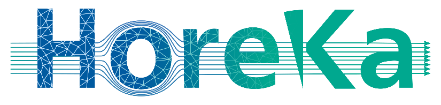 13
June 30, 2025
Thank you!
Collaborations:

Claas Müller (U Freiburg, Germany)
Mohammad Mahdi Najafpour (IASBS, Zanjan, Iran)
Matthias Vandichel (U Limerick)
Wolfgang Wenzel (KIT)
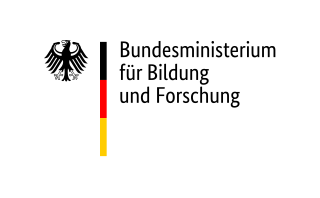 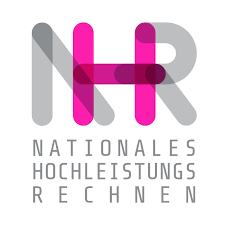 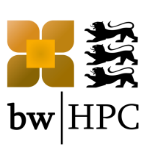 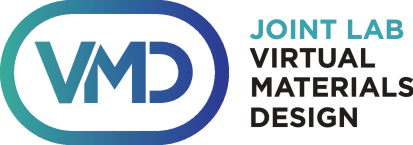 14
June 30, 2025
Legal notice
This presentation may be used by the participants of ICCS 2025 only and may not be further distributed.



Copyright © 2025 Karlsruhe Institute of Technology (KIT)
15
June 30, 2025